Significado II Salón Sur Nacional de Arte (5-10005)
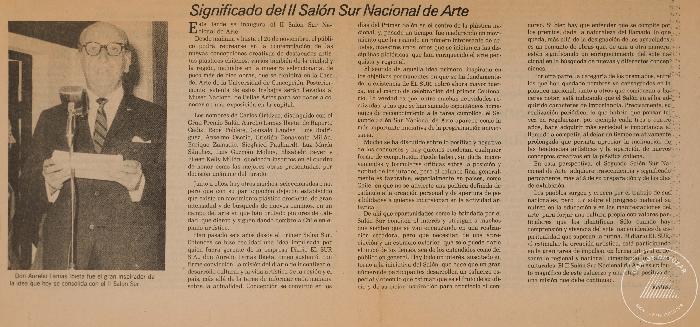